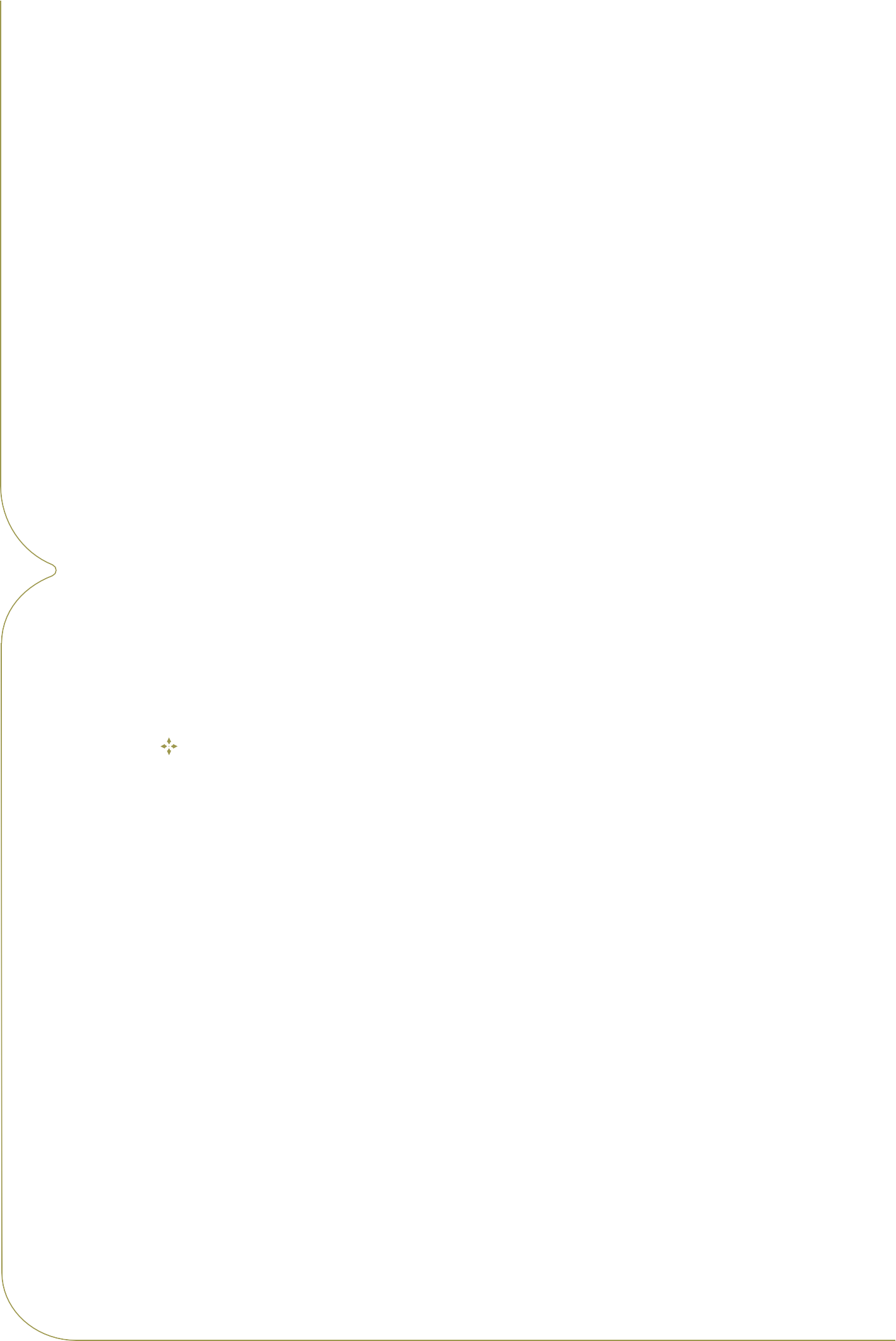 Relatório
de Fundos
Icatu Vanguarda 
Icatu Vanguarda Inflação Crédito Privado FI RF LP
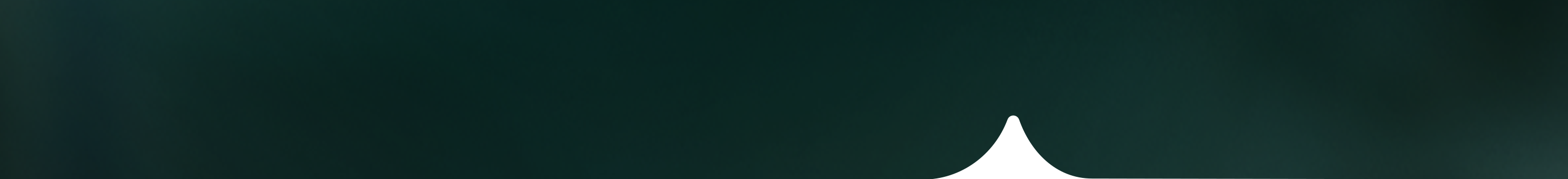 Avaliação Icatu Vanguarda
Icatu Vanguarda Inflação Crédito Privado FI RF LP
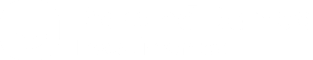 Resumo e Opinião do Analista
O Icatu Vanguarda Inflação Crédito Privado FI RF LP se destaca como uma opção sólida para investidores que buscam superar o CDI no médio e longo prazo, com exposição ao mercado de crédito privado. A combinação de uma gestão ativa e um portfólio diversificado permite ao fundo equilibrar riscos e retornos, utilizando instrumentos como debêntures, letras financeiras, CDBs e títulos públicos para capturar oportunidades.

A expertise da Icatu Vanguarda na análise de crédito privado é um diferencial importante, garantindo uma seleção criteriosa dos ativos que compõem a carteira, com foco em títulos de alta qualidade (high grade). A possibilidade de alocar até 100% em crédito privado oferece um grande potencial de retorno, embora eleve a exposição a riscos de mercado, como variação de juros e inflação. No entanto, uma equipe competente e com muita experiência na gestão contribui para redução dos riscos do Fundo.

Com uma taxa de administração competitiva de 0,40% e um histórico de rentabilidade superior ao CDI, o Fundo vem entregando resultados consistentes, mesmo em momentos desafiadores. No geral, o Icatu Vanguarda Inflação Crédito Privado é uma escolha atrativa para investidores de perfil moderado a arrojado, que buscam diversificação e proteção contra a inflação.
A Icatu Vanguarda é uma das principais gestoras de crédito do País, e este fundo oferece uma proteção importante contra a inflação.
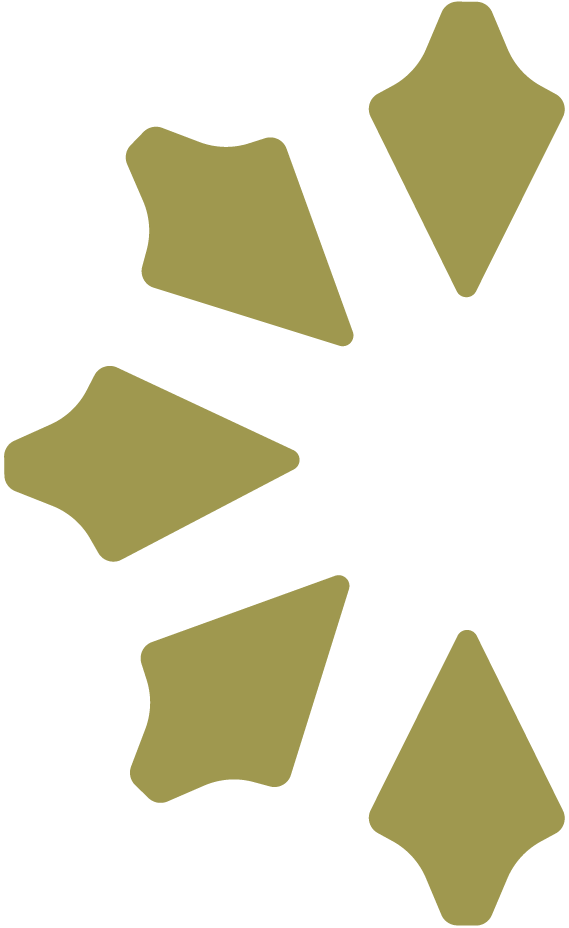 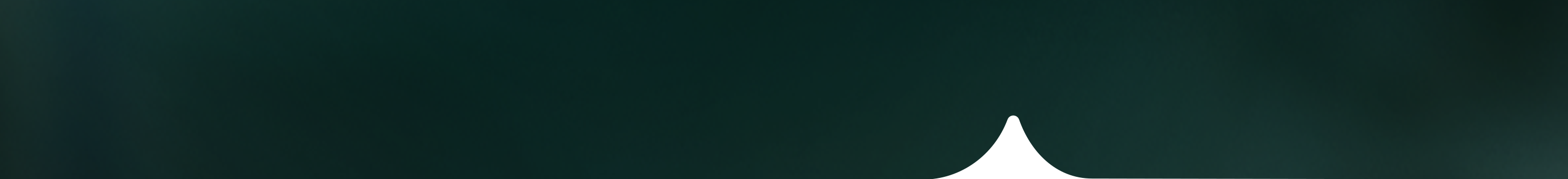 Avaliação Icatu Vanguarda
Icatu Vanguarda Inflação Crédito Privado FI RF LP
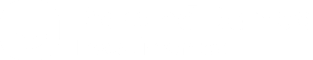 Gestão
A Icatu Vanguarda, fundada em 2003, é uma das gestoras de investimentos independentes mais tradicionais do Brasil. Originalmente criada para gerir as reservas da Icatu Seguros, a empresa desenvolveu uma cultura de investimentos robusta, focada na análise detalhada de risco e retorno, com uma abordagem de longo prazo. Esse histórico deu à Icatu Vanguarda uma capacidade única de atender às diferentes necessidades de investidores, com soluções sofisticadas que abrangem renda fixa, crédito privado, ações e soluções personalizadas.

Ao longo de mais de 20 anos, a Icatu Vanguarda se consolidou como referência no mercado de capitais brasileiro. Com mais de R$ 40 bilhões sob gestão, a gestora oferece uma ampla gama de produtos voltados para investidores institucionais e de varejo, incluindo fundos abertos, exclusivos, previdenciários e de infraestrutura. A empresa é reconhecida pelo rating MQ1 da Moody’s, o mais alto na escala de classificação de gestoras, demonstrando sua excelência na gestão de recursos.

A Icatu Vanguarda conta com uma equipe de crédito formada por profissionais de alta qualificação e vasta experiência, com uma média de 15 anos no mercado financeiro. Dois executivos que merecem destaque são o Bernardo Shcneider, o CEO da Asset e Marcelo Coutinho, o Chief Operating Officer e Chief Relationship Officer. O Bernardo faz parte da empresa desde sua “fundação” em 2003, atuando inicialmente na área de gestão de renda variável, acumulando funções estratégias e técnicas, sendo CEO desde 2018. Marcelo também está desde 2003, e faz parte do grupo Icatu desde 1998, iniciando seus trabalhos ainda na Icatu Investimentos.
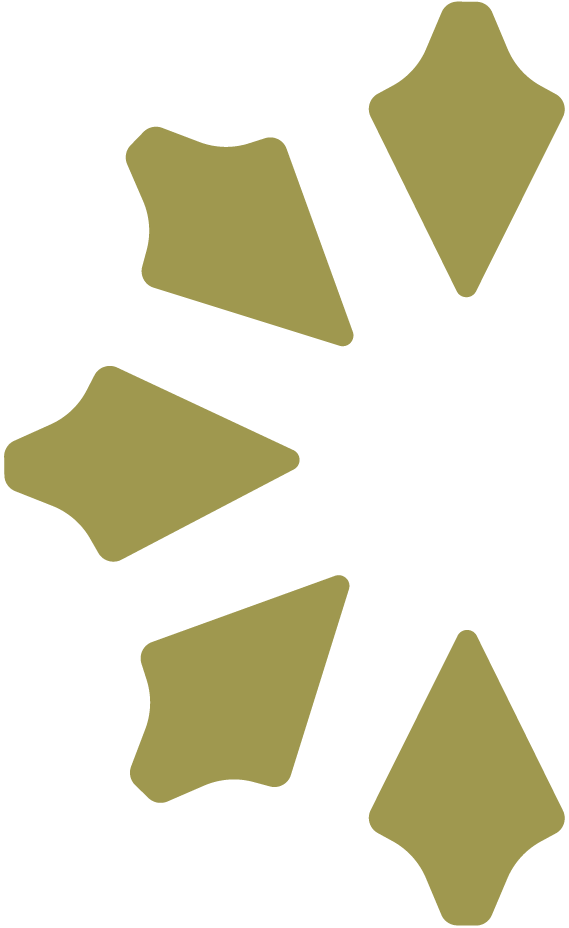 A equipe de gestão e análise de crédito da Icatu Vanguarda é composta por profissionais altamente qualificados, com uma média de 15 anos de experiência no mercado.
Marco Antônio Pereira, responsável por Credit Research, possui 45 anos de experiência no setor, tendo passado por instituições renomadas antes de ingressar na Icatu em 2003.  Destacam-se membros como Antônio Coutinho Corrêa, gestor de crédito privado, mestre em Economia e Finanças pela PUC-Rio, com 13 anos de atuação no mercado, sendo 10 deles na gestora. Alan Corrêa, bacharel em Economia pela UFRJ e com MBA pela FGV, traz 20 anos de experiência, 11 deles na casa. 

Com forte presença no segmento de crédito privado, a Icatu Vanguarda se diferencia nesse mercado. Financiando mais de 200 emissores e gerindo aproximadamente R$ 13 bilhões em ativos de crédito, a empresa se destacou por sua capacidade de entregar retornos consistentes ajustados ao risco, mesmo em períodos de instabilidade econômica. 

A Icatu Vanguarda tem sido premiada em diversas ocasiões no mercado de capitais. Entre suas conquistas estão o prêmio de melhor gestora de Multimercado de Previdência pela Valor Investe em 2017 e o título de "Best Fund Manager of the Year" no Global Banking & Finance Awards, concedido pela The European em 2017.
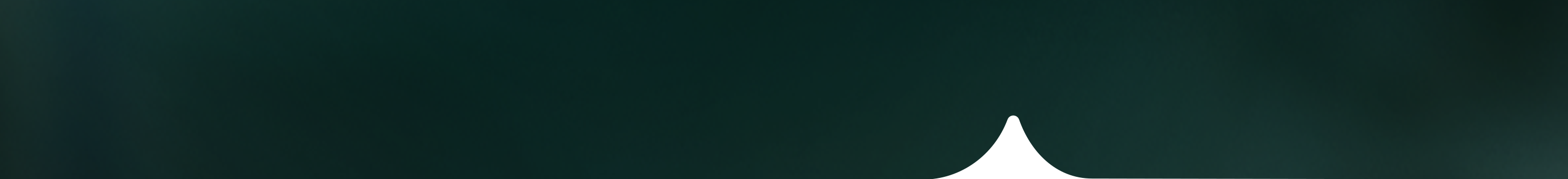 Avaliação Icatu Vanguarda
Icatu Vanguarda Inflação Crédito Privado FI RF LP
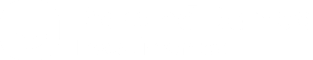 Conhecendo o Fundo
O Icatu Vanguarda Inflação Crédito Privado FI RF Longo Prazo é um fundo de investimento de renda fixa que oferece uma abordagem diferenciada dentro do segmento de crédito privado. Com um portfólio diversificado, o ativo é voltado para investidores que buscam superar o CDI no médio e longo prazo, assumindo um nível moderado a alto de risco. A estratégia central do fundo envolve alocar aproximadamente 80% de seus recursos em ativos de crédito privado, como debêntures, letras financeiras e CDBs, os quais são selecionados por meio de uma criteriosa análise de risco conduzida pela equipe de gestão da Icatu Vanguarda. 

O fundo é caracterizado por gestão ativa, que visa capturar retornos reais superiores à variação do IMA-B5, um indicador que reflete o desempenho de títulos públicos indexados à inflação com vencimento de até cinco anos. A Icatu Vanguarda utiliza sua expertise em crédito privado para identificar oportunidades de investimento em títulos de alta qualidade (high grade), mantendo um rigoroso processo de análise para mitigar riscos associados ao crédito privado e à variação de juros e inflação. Essa flexibilidade permite ao fundo ajustar sua alocação conforme as condições de mercado, buscando otimizar a relação entre risco e retorno.
O Fundo possui 58% do seu patrimônio líquido alocado em debêntures (sendo 45% debêntures e 13% em debêntures 12.431), que constituem a principal fonte de retorno proveniente do crédito privado. Além disso, 19% do portfólio está investido em Letras Financeiras e CDBs, o que reforça a exposição a títulos de crédito privado de alta qualidade.
Para equilibrar a carteira e proporcionar maior segurança, 18,8% está alocado em títulos públicos, que oferecem uma base sólida e líquida para o fundo. Essa diversificação entre ativos de crédito privado e títulos públicos permite ao fundo capturar retornos superiores ao CDI, ao mesmo tempo em que equilibra o risco da carteira. Atualmente o fundo está 76% alocado em ativos de crédito, que possuem um spread médio de 1,83%, o que é uma taxa considerável alta, dada que são crédito emitidos por emissores high grade, portanto, com risco controlado e menos prêmio requerido.
A duration da carteira é bem baixa, com apenas três anos de duração até o vencimento trazendo os fluxos à valor presente. Além disso, o seu nível de diversificação é bastante confortável, já que existem investimentos em 79 emissores atualmente, o que indica que o número de ativos investidos é maior do que isso, já que podem ter mais de 1 ativo emitido pelo mesmo emissor, com diferentes perfis de risco. Nesse sentido, o maior emissor concentra apenas 4% dos ativos investidos pelo fundo, e a média do investimento por emissor é de 0,97%.
o Icatu Vanguarda Inflação Crédito Privado se apresenta como uma excelente alternativa para investidores com perfil moderado.
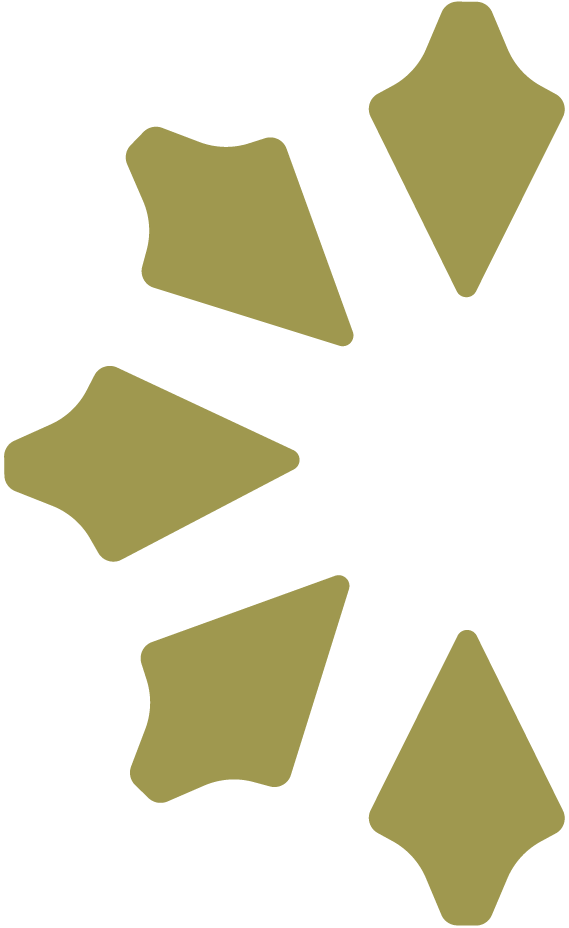 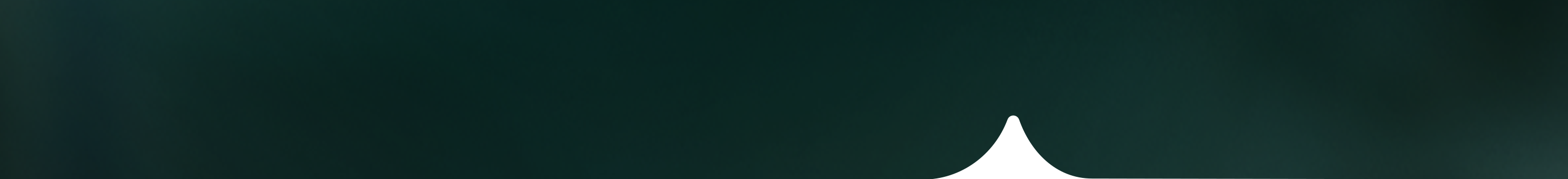 Avaliação Icatu Vanguarda
Icatu Vanguarda Inflação Crédito Privado FI RF LP
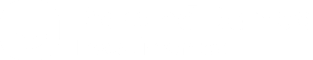 Conhecendo o Fundo pt2
O Icatu Vanguarda Inflação Crédito Privado possui uma taxa de administração competitiva de 0,40% ao ano, alinhada ao padrão do mercado para fundos de crédito privado. Além disso, há uma taxa de performance de 20% sobre a valorização das cotas que exceder 100% do IMA-B5, um incentivo para que a equipe de gestão continue a buscar resultados superiores ao índice de referência. O fundo possui investimento mínimo de R$ 500, sendo acessível para uma ampla gama de investidores.

Em termos de liquidez, o Fundo apresenta prazos de conversão e liquidação adequados para o perfil de um investimento de renda fixa de longo prazo, com D+5 para a cotização e D+6 para a liquidação. Isso garante que os investidores tenham previsibilidade quanto ao acesso aos seus recursos, mantendo uma estrutura equilibrada entre liquidez e potencial de retorno.

Com isso, o Icatu Vanguarda Inflação Crédito Privado se apresenta como uma excelente alternativa para investidores com perfil moderado, que estejam dispostos a assumir risco de crédito privado em troca de retornos potencialmente superiores ao CDI no médio e longo prazo.
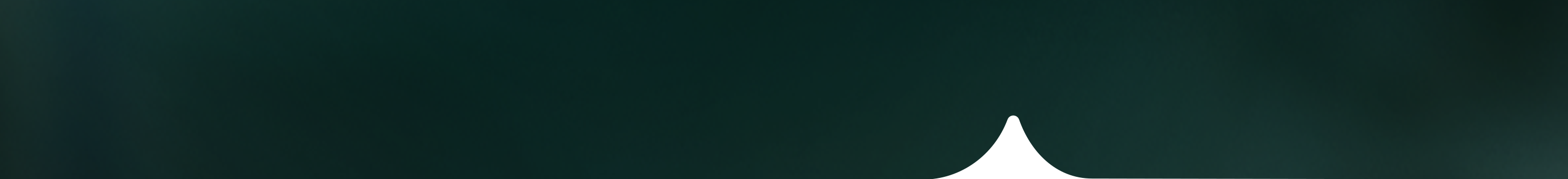 Avaliação Icatu Vanguarda
Icatu Vanguarda Inflação Crédito Privado FI RF LP
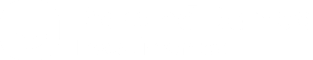 Rentabilidade desde o início. Fonte: Quantum. Elaborado por Hub do Investidor.
Rentabilidade últimos 5 anos. Fonte: Quantum. Elaborado por Hub do Investidor.
Rentabilidade últimos 3 anos. Fonte: Quantum. Elaborado por Hub do Investidor.
Rentabilidade mensal. Fonte: Quantum. Elaborado por Hub do Investidor.
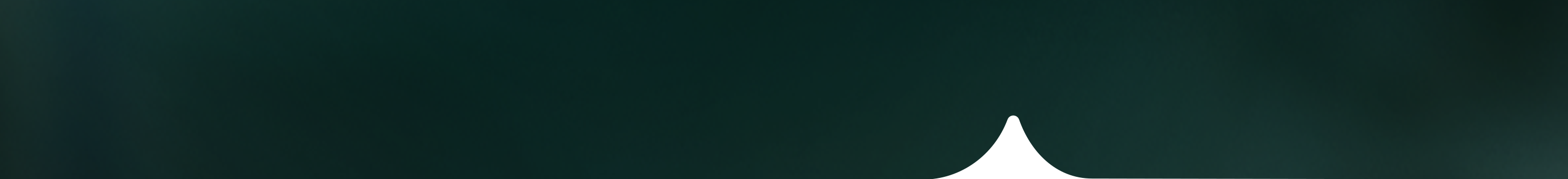 Avaliação Icatu Vanguarda
Icatu Vanguarda Inflação Crédito Privado FI RF LP
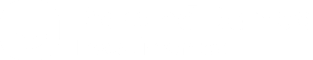 Volatilidade
Icatu Vanguarda Inflação
Volatilidade do fundo. Fonte: Quantum. Elaborado por Hub do Investidor.
Drawdown
Icatu Vanguarda Inflação
Drawdown do fundo. Fonte: Quantum. Adaptado por Hub do Investidor.
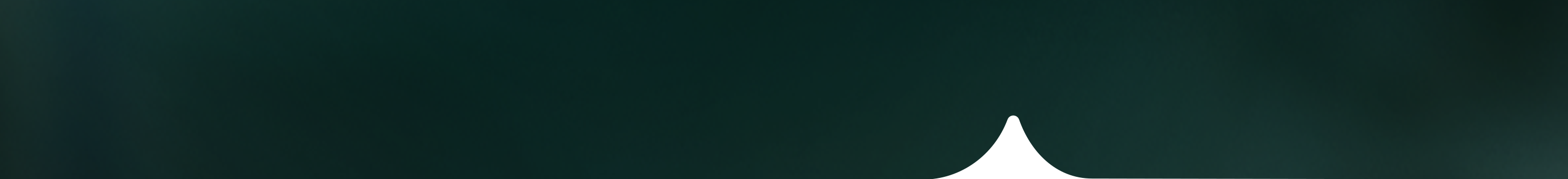 Avaliação Icatu Vanguarda
Icatu Vanguarda Inflação Crédito Privado FI RF LP
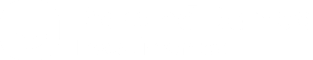 Conclusão
O Icatu Vanguarda Inflação Crédito Privado FI RF Longo Prazo se apresenta como uma alternativa atrativa para investidores que buscam retornos superiores ao CDI, especialmente em um cenário de inflação e juros voláteis. Sua gestão ativa, aliada à diversificação entre crédito privado e títulos públicos, proporciona uma boa combinação de potencial de retorno e controle de risco. A sólida expertise da Icatu Vanguarda em crédito privado é um ponto forte, refletindo na capacidade do fundo de capturar oportunidades com uma análise criteriosa dos emissores.

Entretanto, é importante destacar que, ao assumir uma exposição significativa ao crédito privado — até 100% da carteira — o Fundo está sujeito a riscos de mercado, como oscilações de juros e eventuais crises no setor de crédito. Embora a equipe de gestão adote medidas de proteção, como o uso de derivativos, investidores devem estar cientes de que esse tipo de fundo pode apresentar maior volatilidade em períodos de instabilidade econômica. 

De modo geral, o Fundo é uma opção interessante para investidores com perfil moderado a arrojado, que buscam proteção contra a inflação e estão dispostos a lidar com o risco de crédito em troca de retornos potencialmente superiores no longo prazo.
Recomendamos este Fundo para investidores que possuem um horizonte de tempo de, pelo menos, três anos.
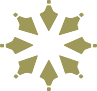 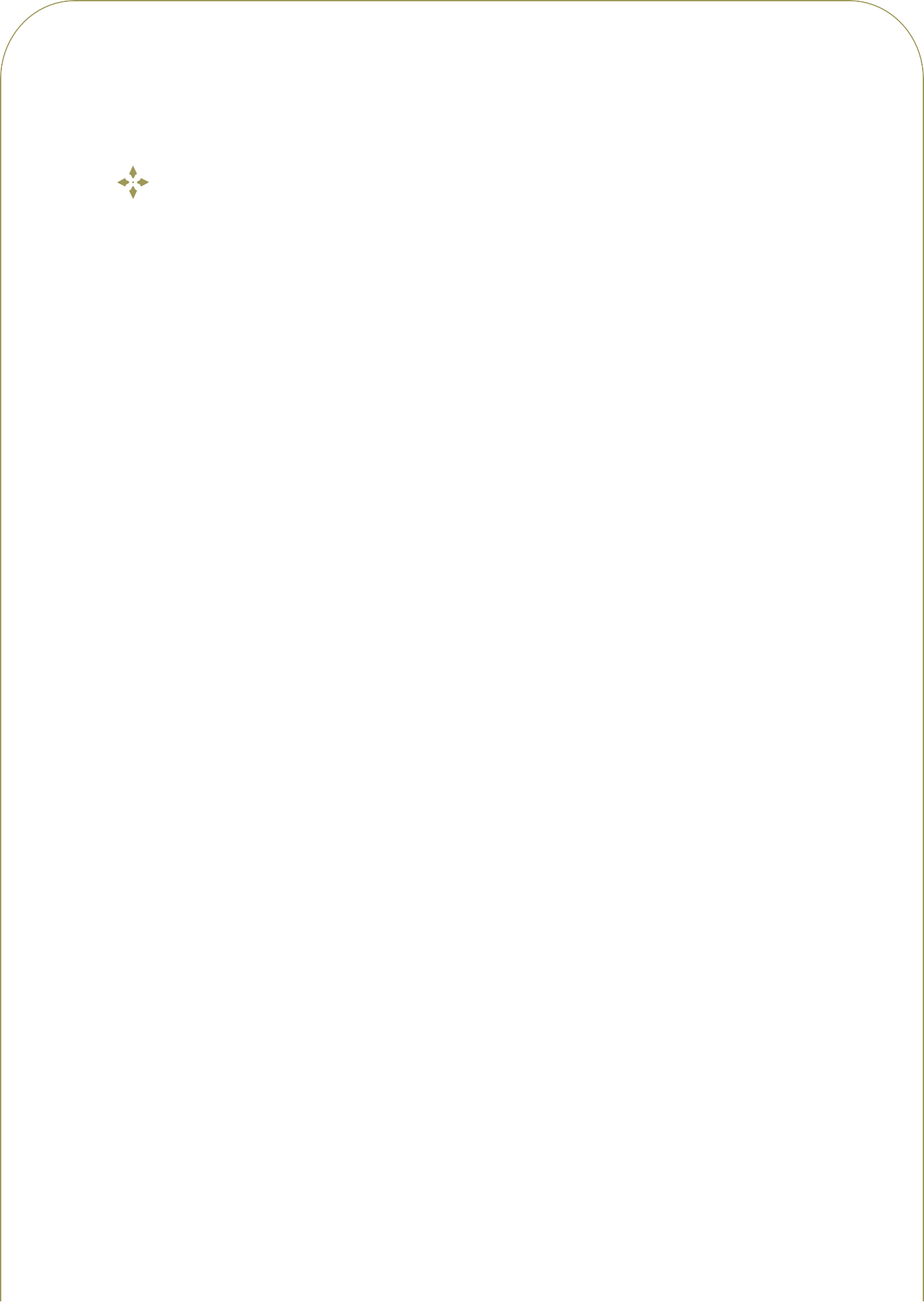 Relatório Fundos
Disclaimer
Este relatório foi elaborado pelo “Hub do Investidor”, credenciada como Analista de Valores Mobiliários – Pessoa Jurídica conforme a Resolução CVM nº 20/2021, com fins informativos que possam auxiliar o investidor a tomar sua própria decisão de investimento, sem constituir oferta ou solicitação de compra ou venda de produtos. O documento foi distribuído pela Hub do Investidor para uso exclusivo do destinatário original. As decisões
e estratégias de investimento são de responsabilidade do próprio leitor.
Nossos analistas produziram este relatório de forma independente, e seu conteúdo não pode ser copiado, reproduzido ou distribuído, no todo ou em parte, a terceiros, sem prévia e expressa autorização.
Todas as informações contidas neste documento foram redigidas com base em fontes públicas consideradas confiáveis. Apesar de todos os esforços razoáveis terem sido feitos para garantir que tais informações não sejam incertas ou equívocas no momento da publicação, o Hub do Investidor e seus analistas não se responsabilizam pela veracidade das informações apresentadas.
Nos termos da Resolução CVM nº 20/2021, o analista de valores mobiliários Ricardo Penha Filho (CNPI 3873) assume total responsabilidade pelas informações aqui contidas e declara que as recomendações refletem exclusivamente sua opinião pessoal, elaborada de forma independente e autônoma.
Este relatório é destinado exclusivamente aos investidores do Paraná Banco, e sua reprodução e/ou distribuição não autorizada, poderá implicar na tomada de medidas judiciais cabíveis. Para mais informações, consulte a Resolução CVM nº 20/2021 e o Código de Conduta da Apimec para o Analista de Valores Mobiliários.
De quem entende de investimentos, para quem entender o seu valor.